KRIVIČNOPRAVNI ASPEKTI NASILJA U PORODICI
PROF.DR MILE ŠIKMAN
PRAVNI FAKULTET UNIVERZITETA U BANJOJ LUCI
TEME ZA OBRADU
KRIVIČNO MATERIJALNO PRAVO
KRIVIČNO DJELO NASILJA U PORODICI ČL. 190 KZ RS
Radnja
Posledica
Uzorčnost
Krivične sankcije
KRIVIČNO PROCESNO PRAVO
Istraga 
Glavni krivični postupak
Presuda
Par napomena
Gdje smo sada?
Trend ovih ponašanja je u porastu, što se može dovesti u vezu sa aktuelnom pandemijom COVID-19. U tom smislu, a u vrijeme pandemije od početka 2020. godine na globalnom nivou evidentirano je 243 miliona žena i djevočica, starosti između 15 i 49 godina života, koje su bile žrtve sekusalnog i/li fizičkog nasilja.
UNWomen. (2020).
Svaka treća žena u svijetu je žrtva nasilja u porodici, pri čemu su oblici nasilja prema ženama različiti, što je uslovljeno kulturnim, socijalnim i religijskim kontekstima.
	UNWomen. (November 2019)
Prema podacima Ministarstva unutrašnjih poslova Republike Srpske u poslednje tri godine (u periodu 2017. do 2019. godina) evidentirano ukupno 3.344 slučaja nasilja u porodici. Posledice nasilja u porodici manifestovale su se u ubistvima (četiri u posmatranom periodu), zatim nanošenju teških tjelesnih povreda (32 slučaja), tjelesenih povrede (1.019 slučajeva), izazivanje opšte opasnosti (8 slučajeva) i silovanje (jedan slučaj) prema žrtava ovih krivičnih djela. 
	(MUP Republike Srpske, 2019-2019)
Šta možemo učiniti?
Od nadležnih organa/subjekata zaštite očekuje se adekvatna i blagovremena reakcija na nasilje u porodici. 
Nužna je međuagencijska i međusektorska saradnja, jer samo na takav način je moguće sveobuhvato suprtostavljanje nasilju u porodici.
Značajna uloga policijskih agencija i organa krivičnog pravosuđa.
Zakonski okvir ’’nasilja u porodici’’
Formalni izvori krivičnog prava su pravni akti koji sadrže krivičnopravne norme kojima se određuju krivična djela i krivične sankcije. 
Međunarodni ugovori
	KONVENCIJA UJEDINJENIH NACIJA O ELIMINACIJI SVIH OBLIKA DISKRIMINACIJE ŽENA, 1979. (CEDAW)	
	KONVENCIJA SAVJETA EVROPE ZA SPREČAVANJA I SUZBIJANJE NASILJA NAD ŽENAMA I U PORODICI (ISTANBULSKA KONVENCIJA, 2011) 
Osnovni izvori 
	KRIVIČNI ZAKONIK REPUBLIKE SRPSKE (Službeni glasnik Republike Srpske, br. 64/2017, 104/2018 - odluka US, 15/2021 i 89/2021). 
	Zakon o krivičnom postupku Republike Srpske (Službeni glasnik republike Srpske, 53/2012, 91/2017, 66/2018 i 15/2021).
Posredni izvori 
	ZAKON O ZAŠTITI OD NASILjA U PORODICI REPUBLIKE SRPSKE (Službeni glasnik Republike Srpske, br. 102/2012, 108/2013, 82/2015 i 84/2019).
	Zakon o policiji i unutrašnjim poslovima (službeni glasnik republike srpske, broj 57/2016, 110/2016, 58/2019, 82/2019).
Podzakonski akti
		Pravilnik o načinu sprovođenja zaštitnih mjera koje su u nadležnosti Ministarstva unutrašnjih poslova (Službeni glasnik Republike Srpske, broj 26/06), 
		Pravilnik o načinu i mjestu sprovođenja zaštitne mjere obezbjeđenja zaštite žrtve nasilja u porodici, (Službeni glasnik Republike Srpske, broj 97/06), 
		Pravnilnik o načinu sprovođenja zaštitne mjere obaveznog liječenja zavisnosti od alkohola i opojnih droga, (Službeni glasnik Republike Srpske, broj 							97/06), 
		Pravilnik o načinu i mjestu sprovođenja zaštitne mjere obaveznog psihosocijalnog tretmana, (Službeni glasnik Republike Srpske, broj 97/06), i 
		Pravilnik o postupku i načinu sprovođenja procjene rizika (Službeni glasnik Republike Srpske br. 126/20). 
Protokol
	Opšti protokol o postupanju u slučajevima nasilja u porodici u Republici Srpskoj („Službeni glasnik RS“, broj 14/22 od 21.02.2022. godine).
Materijalni izvori norme su društveni odnosi koji se regulišu putem krivičnopravnih normi.
Odnos sa drugim zakonima
Sudska praksa
sudska praksa ne predstavlja izvor krivičnog prava.
Sudovi, kroz primjenu krivičnopravnih propisa, zauzimaju pravna shvatanja i mišljenja koja doprinose efikasnijoj i kvalitetnijoj primjeni krivičnog prava.
Kroz svoje odluke, sudovi na kreativan i stvaralački način primjenjuju zakonske propise i, na taj način, omogućavaju da se prilikom istih ili sličnih pravnih situacija koriste njihove odluke u smislu uvažavanja već donesenih pravnih stavova. 
Sudovi kroz svoje odluke najčešće utvrđuju smisao krivičnopravnih normi ili stvaraju niz opštih pojmova i instituta.
Sudska praksa je značajna za usklađivanje kaznene politike.
Funkcija i načela krivičnog prava
Funkcija krivičnog prava je zaštita osnovnih prava i sloboda čovjeka i drugih osnovnih individualnih i opštih vrijednosti koje su ustanovljene ustavom i međunarodnim pravom (čl. 1 KZ RS).
Načelo zakonitosti (nullum crimen nulla poena sine lege) 
Načelo krivične odgovornosti i kažnjivosti 
Načelo ograničenja krivičnopravne prinude (legitimiteta) 
Načelo jednakosti učinilaca krivičnih djela 
Načelo pravednosti i srazmjernosti 
Načelo poštovanja ljudskog dostojanstva i ličnosti učinioca (načelo humanosti)
Načelo oduzimanja protivpravne imovinske koristi
Cilj krivičnog prava jeste da se djeluje na ponašanje čovjeka kako bi on prilagodio svoje ponašanje krivičnopravnim normama.
SPECIJALNA PREVENCIJA
GENERALNA PREVENCIJA
Da li uopšte porodična zajednica može da opstane?
Da li je potrebna dodatna krivičnopravna zaštita od članova sopstvene porodice?
Predmet krivičnog prava
Uređuje se krivičnopravna zaštita od, između ostalog, nasilja u porodici (čl. 1, st. 2 i 3)
Propisano je da učiniocu koji je izvršio krivično djelo sa elementima nasilja prema licu s kojim živi u zajedničkom domaćinstvu sud može izreći mjeru bezbjednosti udaljenje iz zajedničkog domaćinstva (čl. 81)
Propisano je krivično djelo Nasilja u porodici ili porodičnoj zajednici (čl. 190).
Definisan član porodice ili porodične zajednice (čl. 190 st. 6)
Druga krivična djela kojima se štite žene i djeca od različitih oblika nasilja (čl. 133, 134, 144, 145, 146, grupa krivičnih djela protiv polnog iskorištavanja djeteta)
Opšte odredbe

Krivično djelo 

Učinilac krivičnog djela 
Fizičko lice

Krivična sankcija
Čl. 17 Krivični zakonik Republike Srpske
Krivično djelo je protivpravno djelo kojim se povređuju ili ugrožavaju zaštićene vrijednosti i koje je zbog svoje opasnosti ili štetnosti u zakonu određeno kao krivično djelo i za njega propisana krivična sankcija.
Osnovni elementi krivičnog djela:
Radnja 
Protivpravnost 
Štetnost, socijalna nevrijednost
Krivična kažnjivost
Krivica
Krivično djelo Nasilje u porodici
Nasilje u porodici ili porodičnoj zajednici
Član 190
(1) Ko primjenom nasilja, prijetnjom da će napasti na život ili tijelo, drskim ili bezobzirnim ponašanjem ugrožava spokojstvo, tjelesni integritet ili duševno zdravlje člana svoje porodice ili porodične zajednice, kazniće se novčanom kaznom ili kaznom zatvora do tri godine.
(2) Ako je pri izvršenju djela iz stava 1. ovog člana korišćeno oružje, opasno oruđe ili drugo sredstvo pogodno da tijelo teško povrijedi ili zdravlje naruši, učinilac će se kazniti kaznom zatvora od šest mjeseci do pet godina.
(3) Ako je usljed djela iz st. 1. i 2. ovog člana nastupila teška tjelesna povreda ili teško narušavanje zdravlja ili su djela učinjena prema djetetu ili u prisustvu djeteta, učinilac će se kazniti kaznom zatvora od dvije do deset godina.
(4) Ako je usljed djela iz st. 1, 2. i 3. ovog člana nastupila smrt člana porodice ili porodične zajednice, učinilac će se kazniti kaznom zatvora od tri do petnaest godina.
(5) Ko prekrši zaštitne mjere ili hitne mjere zaštite od nasilja u porodici koje mu je sud odredio na osnovu zakona, kazniće se novčanom kaznom i kaznom zatvora do tri godine.
(6) Članom porodice ili porodične zajednice, u smislu ovog krivičnog djela, smatraju se supružnici ili bivši supružnici i njihova djeca i djeca svakog od njih, vanbračni partneri ili bivši vanbračni partneri, njihova djeca ili djeca svakog od njih, srodnici po tazbini zaključno do drugog stepena bez obzira na činjenicu da je bračna zajednica prestala, roditelji sadašnjih i bivših bračnih i vanbračnih partnera, srodnici iz potpunog usvojenja u pravoj liniji bez ograničenja, a u pobočnoj zaključno sa četvrtim stepenom, kao i srodnici iz nepotpunog usvojenja, lica koja vezuje odnos starateljstva, lica koja žive ili su živjela u istom porodičnom domaćinstvu, bez obzira na srodstvo, lica koja imaju zajedničko dijete ili je dijete začeto, iako nikada nisu živjela u istom porodičnom domaćinstvu, te lica koja su međusobno bila ili su još u emotivnoj ili intimnoj vezi, nezavisno od toga da li učinilac dijeli ili je dijelio domaćinstvo sa žrtvom.
Legenda:
     izvršilac
     radnja izvršenja
     posledica
     pasivni subjekt zaštite
U   teži oblik
I    drugi teži oblik
IU  najteži oblik
      poseban oblik
Radnja krivičnog djelaprimjena nasilja, prijetnja da će napasti na život ili tijelo, drsko ili bezobzirno ponašanje, korišćenje oružja, opasnog oruđe ili drugog sredstvo pogodno da tijelo teško povrijedi ili zdravlje naruši
svi oblici fizičkog, psihičkog, i ekonomskog nasilja
ponašanje koje odstupa od uobičajenog ponašanja u porodici što sud cijeni u svakoj konkretnoj situaciji
Radnje nasilja u porodici, u smislu stava 1. Zakona o zaštiti od nasilja u porodici člana, jesu:
primjena sile na fizički ili psihički integritet člana porodice ili porodične zajednice, 
postupanje koje može prouzrokovati ili izazvati opasnost da će prouzrokovati fizičku ili psihičku bol ili patnju člana porodice ili porodične zajednice, 
prouzrokovanje straha ili lične ugroženosti ili povrede dostojanstva člana porodice ili porodične zajednice ucjenom ili drugom prinudom, 
verbalni napad, vrijeđanje, psovanje, nazivanje pogrdnim imenima, te drugi načini grubog uznemiravanja člana porodice ili porodične zajednice, 
seksualno nasilje, 
onemogućavanje pristupa zdravstvenoj zaštiti i njezi, 
praćenje i svi drugi slični oblici uznemiravanja člana porodice ili porodične zajednice, 
namjerno oštećenje ili uništenje imovine člana porodice ili porodične zajednice, zajedničke imovine, ili imovine u posjedu, 
uskraćivanje ili oduzimanje prava na ekonomsku nezavisnost zabranom rada ili držanje člana porodice ili porodične zajednice u odnosu zavisnosti ili podređenosti, 
vaspitanje djece na način ponižavajućeg postupanja, 
oduzimanje djece ili izbacivanje iz stana člana porodice ili porodične zajednice, 
iscrpljivanje radom, izgladnjivanjem, uskraćivanjem sna ili neophodnog odmora članu porodice ili porodične zajednice, 
nepridržavanje odluke nadležnog organa kojom je utvrđen lični kontakt djece sa roditeljima, 
zadržavanje putne isprave ili nekog drugog dokumenta člana porodice ili porodične zajednice, 
nasilna izolacija ili ograničenje slobode kretanja člana porodice ili porodične zajednice i 
svaka druga radnja koja predstavlja nasilje u porodici ili porodičnoj zajednici.
Kriminološki kontekst radnje izvršenja:
Radnja izvršenja
Radnja izvršenja uključuju kontinuitet ponašanja jednog člana porodice prema drugom ili više njih.
Krivično djelo može postojati i onda kada je radnja izvršenja preduzeta samo jednom. To prije svega zavisi od konkretne radnje. U ovim slučajevima potrebno je imati u vidu posledicu.
Neophodno je da je radnja izvršenja takva da je objektivno pogodna da dovede do ugrožavanja spokojstva, tjeleskog integirteta ili duševnog stanja člana porodice.
Posledica krivičnog djelaugrožava spokojstvo, tjelesnog integriteta ili duševnog zdravlje
Posljedična (materijalna) krivična djela su ona krivična djela kod kojih je u samom zakonskom opisu, odnosno, biću propisano nastupanje posljedice. 
Između radnje i posledice mora postojati jasna uzročna veza.
Krivična djela ugoržavanja
Djelo je dovršeno onda kada dođe do ugrožavanja, inače će se raditi o nekažnjivom pokušaju. 
Sporno je na koji način procjenjivati ugrožavanje, da li samo sa objektivnog ili objektivno-subjektivnog stanovišta.
Dosadašnja sudska praksa prihvata stanovište da je dovoljno objektivno tučamenje, dakle nije potrebno utvđivati da li se pasivni subjekt osjetio ugroženim.
BIĆE KRIVIČNOG DJELA
Obavezna obilježja bića krivičnog djela dijele se na objektivna (spoljna) i subjektivna (unutrašnja). 
radnja izvršenja, 
sredstvo izvršenja, 
način izvršenja, 
mjesto i vrijeme izvršenja, 
lično svojstvo, 
lični odnos ili status izvršioca i 
posljedica krivičnog djela.
Subjektivna obilježja bića krivičnog djela presudna su za određivanje sadržaja nekog ponašanja. 
Umišljaj
Uslovi kažnjivosti
Obaveznost znači da bez propisanosti uslova kažnjivosti u zakonskom opisu krivičnog djela, krivično djelo
Objektivni uslov inkriminacije je dodatni uslov koji se nalazi van bića krivičnog djela i bez njega ono ne postoji
Prvo, objektivni uslov inkriminacije ne mora biti obuhvaćen krivicom učinioca, 
drugo, dolazi do njegove zloupotrebe u smislu da se često ono što je posljedica krivičnog djela tretira i smatra objektivnim uslovom inkriminacije i 
treće, često se korišćenjem ovog instituta kriminalna zona proširuje i krši načelo subjektivne odgovornosti
Osnov isključenja kažnjivosti obuhvaćen je zakonskim opisom bića krivičnog djela
Subjekt i objekt krivičnog djela
Subjekt krivičnog djela je lice koje preduzima radnju izvršenja ili radnju saučesništva. 
Pod licem se podrazumijeva čovjek koji svojim činjenjem ili nečinjenjem preduzima radnju izvršenja ili radnju saučesništva (saizvršilaštvo, podstrekavanje i pomaganje) i na taj način ostvaruje elemente bića krivičnog djela. 
Objekat krivičnog djela proizlazi iz zaštitne funkcije krivičnog prava i odnosi se na vrijednosti i dobra koja uživaju krivičnopravnu zaštitu. U skladu sa tim, objekat radnje krivičnog djela može biti: zaštitni objekt i objekt radnje.
Zaštitni objekt krivičnog djela u potpunosti odražava zaštitnu funkciju krivičnog prava i dijeli se na opšti i grupni zaštitni objekt. 
Objekat radnje predstavlja lice nad kojim je preduzeta radnja izvršenja, odnosno, lice čija se prava i slobode krivičnim djelom povređuju ili ugrožavaju.
I izvršilac, kao i pasivni subjekat može biti samo član porodice.
Pasivni subjekt
(6) Članom porodice ili porodične zajednice, u smislu ovog krivičnog djela, smatraju se supružnici ili bivši supružnici i njihova djeca i djeca svakog od njih, vanbračni partneri ili bivši vanbračni partneri, njihova djeca ili djeca svakog od njih, srodnici po tazbini zaključno do drugog stepena bez obzira na činjenicu da je bračna zajednica prestala, roditelji sadašnjih i bivših bračnih i vanbračnih partnera, srodnici iz potpunog usvojenja u pravoj liniji bez ograničenja, a u pobočnoj zaključno sa četvrtim stepenom, kao i srodnici iz nepotpunog usvojenja, lica koja vezuje odnos starateljstva, lica koja žive ili su živjela u istom porodičnom domaćinstvu, bez obzira na srodstvo, lica koja imaju zajedničko dijete ili je dijete začeto, iako nikada nisu živjela u istom porodičnom domaćinstvu, te lica koja su međusobno bila ili su još u emotivnoj ili intimnoj vezi, nezavisno od toga da li učinilac dijeli ili je dijelio domaćinstvo sa žrtvom.
KRIVICA
kriv je onaj učinilac koji je u vrijeme izvršenja krivičnog djela bio uračunljiv i koji je, pritom, postupao umišljajno ili nehatno, a bio je svjestan ili je bio dužan i mogao biti svjestan da je njegovo djelo zabranjeno
Uračunljivost 
Umišljaj
Direktni
eventualni
Nehat
Svjesni
Nesvjesni 
Osnovi isključenja krivice
Neuračunjivost
Bitno smanjena uračunivost
Skrivljena uračunljivost (Actiones liberae in causa)  
Odgovornost za krivična djela kvalifikovana težom posljedicom
Krivično djelo po svojoj prirodi podazumijeva postojanje umišljaja.
FAZE U OSTVARIVANJU KRIVIČNOG DJELA
faza donošenja odluke da se izvrši krivično djelo, 
pripremanje izvršenja, 
pokušaj krivičnog djela i
Nesvršeni pokušaj
Svršeni pokušaj
Nepodoban pokušaj
Dobrovoljni odustanak
njegovo izvršenje
Vrijeme i mjesto izvršenja krivičnog djela
Krivično djelo je izvršeno u vrijeme kad je učinilac radio ili bio dužan da radi, bez obzira kad je posljedica djela nastupila

Krivično djelo je izvršeno kako u mjestu gdje je učinilac radio ili je bio dužan da radi, tako i u mjestu gdje je posljedica u potpunosti ili djelimično nastupila
Saučesništvo u krivičnom djelu
Učešće više lica u izvršenju krivičnog djela
Osnovni oblici saučesništva su: 
saizvršilaštvo, 
podstrekavanje i 
pomaganje
Posredno saizvršilaštvo
Sticaj krivičnih djela
Idealni sticaj postoji kada jedan učinilac preduzimanjem jedne radnje učini više krivičnih djela za koja mu se istovremeno sudi
Realni sticaj postoji kada učinilac preduzimanjem više radnji učini više krivičnih djela za koja mu se istovremeno sudi.
Da li postoji sticaj ako se djelo učini prema više članova porodice?
Podstrekač ili pomagač mogu biti lica van kruga članova porodice.
KRIVIČNE SANKCIJE
Krivične sankcije se definišu kao zakonom predviđene represivne mjere društvene reakcije koje se izriču učiniocu krivičnog djela s ciljem suzbijanja kriminaliteta, koje izriče sud nakon sprovedenog krivičnog postupka
Vrste krivičnih sankcija
KAZNE
Kazna zatvora
Do 3 godine (st. 1)
Od 6 mj. do 5 godina (st. 2)
Od 2 do 10 godina (st. 3)
Od 3 do 15 godina (st. 4)
Novčana kazna (st. 1, st. 5)
ALTERNATIVNE MJERE
uslovna osuda, 
uslovna osuda sa zaštitnim nadzorom i 
rad u javnom interesu
MJERE BEZBJEDNOSTI
Učiniocima krivičnih djela mogu se izreći ove mjere bezbjednosti:
1) obavezno psihijatrijsko liječenje i čuvanje u zdravstvenoj ustanovi,
2) obavezno psihijatrijsko liječenje na slobodi,
3) obavezno liječenje od zavisnosti,
4) zabrana vršenja poziva, djelatnosti ili dužnosti,
5) zabrana prisustvovanja određenim sportskim priredbama,
6) zabrana približavanja i komunikacije sa određenim licem,
7) obavezan psihosocijalni tretman,
8) udaljenje iz zajedničkog domaćinstva,
9) oduzimanje predmeta,
10) zabrana upravljanja motornim vozilom.
8,3%
13,5%
77,2%
Procenti predstavljaju vrstu izrečene krivičnopravne sankcije u posmatranim sudskim predmetima, izvor: OSCE, 2011.
Opšta pravila odmjeravanja kazne
Sud će učiniocu krivičnog djela odmjeriti kaznu u granicama koje su zakonom propisane za to krivično djelo, imajući u vidu svrhu kažnjavanja i uzimajući u obzir sve okolnosti koje utiču da kazna bude manja ili veća (olakšavajuće i otežavajuće okolnosti), a naročito: 
stepen krivične odgovornosti, 
pobude iz kojih je djelo učinjeno, 
jačinu ugrožavanja ili povrede zaštićenog dobra, 
okolnosti pod kojima je djelo učinjeno, 
raniji život učinioca, 
njegove lične prilike i 
njegovo držanje poslije učinjenog krivičnog djela, 
kao i druge okolnosti koje su od značaja za odmjeravanje kazne.
Ublažavanje kazne
Granice ublažavanja kazne
Osobođenje od kazne
KRIVIČNI POSTUPAK
Krivični postupak je pravno uređeno ponašanje krivičnoprocesnih subjekata u postupku rasvjetljivanja krivične stvari
Krivični procesni odnos razvija se između suda, osumnjičenog, odnosno optuženog i tužioca (procesnih subjekata): 
sud ima određena prava i dužnosti prema strankama (osumnjičenom, odnosno optuženom i tužiocu), 
stranke određena prava i dužnosti prema sudu i između sebe, tj. pravni odnos je trostran.
SUBJEKTI KRIVIČNOG POSTUPKA
Sud – hitne mjere zaštite, zaštitne mjere
Tužilac i krivična tužba
Osumnjičeni, odnosno oputženi i njegova odbrana
Sporedi subjekti
Oštećeni 
Pravno ili fizičko lice
Organi starateljstva
Ostali učesnici
Zastupnici procesnih subjekata
Pomoćnici procesnih subjkata
Treća lica
Stadijumi krivičnog postupka
čl. 16 – princip akuzatornosti
čl. 43 – prava i dužnosti tužioca, st. 1, st. 2, st. 3
čl. 226 – nadzor tužioca nad radom ovlašćenih službenih lica
Glava XIVa – oštećeni kao tužilac
čl. 142-155 – ispitivanje osumnjičenog, 
čl. 146-156 – saslušanje svjedoka
čl. 10 – zakonitost dokaza, čl. 241 – podizanje optužnice, 
čl. 296 – presuđivanje u krivičnoj stvari
čl. 358 – kazneni nalog, 
čl. 246 – sporazum o priznanju krivice
Prethodni postupak
Istraga
Nadzor tužioca nad radom policije
Završetak istrage
Stavljanje osumnjičnog pod optužbu
Podizanje oputužnice
Postupanje suda sa optužnicom
Glavni postupak
Glavni pretres
Tok glavnog pretresa
Dokazni postupak
Donošenje i objavljivanje presude
Postupak po pravnim lijekovima (postupak pred višim sudom).

Krivični postupak mora biti tako organizovan da obezbjeđuje pravično suđenje.
Posebni krivični postupci za određene kategorije sudova propisuju postupanje različito od tipičnog (normalnog). Zakon o krivičnom postupku ne predviđa nikakvu posebnu potpunu formu postupanja, ali u pogledu postupka za izdavanje kaznenog naloga, postupka prema maloljetnicima, postupka protiv pravnih lica i postupka za izricanje sudske opomene.
Dokazi i dokazivanje uopšte
Činjenica koju treba dokazati je predmet dokaza (thema probandi). Predmet dokaza je tvrdnja (thesis probandi) o postojanju (probatio), rjeđe o nepostojanju (refutatio) činjenice.
Činjenica koja je već utvrđena i iz koje se izvodi zaključak o istinitosti činjenice koju treba dokazati naziva se dokazni osnov ili razlog (argumentum probatio). Izvori iz kojih se dobijaju činjenice koje predstavljaju dokazni osnov nazivaju se dokazna sredstva (instrumenta probandi). Dokazna sredstva su forme (oblici) u kojima se dokazni osnov pojavljuje.
Način dokaza (modus probandi) je posebna karakteristika dokaza u krivičnom postupku. Podobnost dokaznog sredstva da uvjeri sudiju u istinitost činjenice koja je predmet dokazivanja naziva se dokaznom snagom (nervus probandi)
Polazeći od dokazne snage, dokazi se dijele na:
	(a) Potpune i nepotpune, 
	(b) Neposredne ili posredne,
	(c) Dokaze u užem smislu i dokaze u širem smislu
	(d) Dokazi optužbe i dokazi odbrane
	(e) Stvarni i personalni dokazi
	(f) Digitalnih dokaza
Činjenice čije je dokazivanje nepotrebno
Očigledne činjenice
Notorne (opštepoznate) činjenice
Presumpcije
Pored činjenica čije dokazivanje nije potrebno, postoje i činjenice čije je dokazivanje moguće i za proces potrebno, ali koje se ne mogu dokazivati, jer je to izričito utvrđeno zakonom.
Pojedina nedozvoljena dokazna sredstva
Narkoanaliza i lobotomija
Primjena aparata za otkrivanje laži
Postupak sa dokazima
Nastupanje dokaza
Izvođenje dokaza
Ocjena dokaza
Zakonska ocjena dokaza i ocjena dokaza po slobodnom uvjerenju
Načelo istine
Načelo in dubio pro reo
Zakonitost dokaza
Član 10
Zabranjeno je od osumnjičenog, optuženog ili od bilo kojeg drugog lica koje učestvuje u postupku iznuđivati priznanje ili kakvu drugu izjavu.
Sud ne može zasnivati svoju odluku na dokazima pribavljenim povredama ljudskih prava i sloboda propisanih Ustavom i međunarodnim ugovorima, koje je ratifikovala Bosna i Hercegovina, niti na dokazima koji su pribavljeni bitnim povredama ovog zakona.
Sud ne može zasnivati svoju odluku na dokazima koji su dobijeni na osnovu dokaza iz stava 2. ovog člana.
Radnje dokazivanja
Radnje dokazivanja su one radnje koje sud vrši da bi formirao svoje ubjeđenje o postojanju ili nepostojanju činjenica koje mogu biti od uticaja na njegovu odluku
pretresanje stana, prostorija i lica; 
privremeno oduzimanje predmeta i imovine; 
postupak sa sumnjivim stvarima; 
ispitivanje osumnjičenog; 
saslušanje svjedoka; 
uviđaj i rekonstrukcija događaja; 
vještačenje; 
isprave i 
indicije
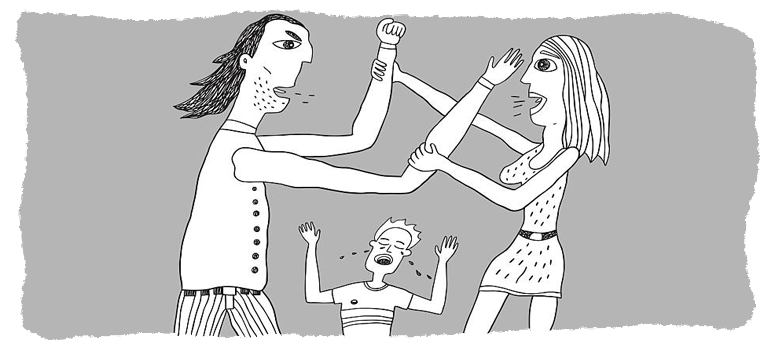 Postupanje u slučajevima nasilja u porodici ili porodičnoj zajednici
CENTAR ZA SOCIJALNI RAD
Žrtve djeca
Žrtve punoljetna lica
Hitan izlazak na lice mjesta, obavljanje razgovora, izricanje mjera iz svoje nadležnosti, pružanje psihosocijalne pomoći, dostavljanje dokumentacije
ZDRAVSTVENE USTANOVE
Zdravstveno zbrinjavanje
Sačinjavanje medicinske dokumentacije
OBRAZOVNE USTANOVE
Prepoznavanje nasilja
Prevencija
Saradnja sa drugim subjektima zaštite
POLICIJA
Saznanje za krivično djelo
Izlazak na lice mjesta
Postupak sa žrtvom
Uzimanje izjava
Procjena rizika
TUŽILAŠTVO
Hitnost u postupanju
Obezbjeđenje prisustva lica od povjerenja
SUD
Hitne mjere zaštite
Zaštitne mjere
Izvor: www.plavitelefon.ba
zakon o zaštiti od nasilja u porodici (službeni glasnik republike srpske, broj 102/2012, 108/2013, 82/2015 i 84/2019) 

čl. 9 st. 1– dužnost pružanja zaštite od nasilja u porodici 
čl. 12 st. 2 – dužnost obavještavanja nadležnog centra za socijalni rad
čl. 12 st. 4 – dužnost obavještavanja postupajućeg javnog tužioca
čl. 12a – obaveza vršenja porocjene rizika po svakoj prijavi nasilja u porodici
čl. 13 st. 3 – podnošenje prijedloga za izricanje hitne mjere zaštite 
čl. 14 st. 6 - staranje o sprovođenju i ispitivanje njenog sprovođenje i opravdanost trajanja u periodu za koji je izrečena
čl. 15 st. 1 - pružanje asistencije u privremenom zbrinjavanju žrtve u sigurnu kuću
čl. 15 st. 4 - policija će radi zaštite i obezbjeđenja žrtve, otpratiti žrtvu u kuću, stan ili drugi stambeni prostor da bi ona uzela svoje i lične stvari drugih lica koja su s njom napustila taj prostor, a koje su neophodne za zadovoljenje svakodnevnih potreba
čl. 21 st. 1 - učešće u stručnom timu koji se bavi pitanjima porodice i nasilja u porodici radi utvrđivanja plana pomoći žrtvi i koordinacije aktivnosti u procesu pomoći žrtvi, u skladu sa njenim potrebama i izborom 
čl. 23 st. 4 – upućivanje prijedloga nadležnom sudu za izricanje zaštitinih mjera
čl. 23a - samostalnost i predmet direktnog izvršenja zaštitnih mjera organa nadležnih za njihovo sprovođenje
čl. 13 st. 4 - hitne mjere zaštite
a) udaljenje učinioca nasilja iz stana, kuće ili drugog stambenog prostora i/ili 
b) zabrana približavanja i kontaktiranja učiniocu nasilja sa žrtvom nasilja u porodici.
čl. 24 - udaljenje iz stana, kuće ili nekog drugog stambenog prostora, 
čl. 25 - zabrana približavanja žrtvi i 
čl. 26 - zabrana uznemiravanja ili uhođenja žrtve 
čl. 42a - policijski službenik koji ne postupi u skladu sa obavezama iz ovog zakona po prijavi nasilja u porodici, snosiće odgovornost u skladu sa zakonom
Pitanja 

Hvala na pažnji


							Prof.dr Mile Šikman
							Pravni fakultet Univerziteta u 								Banjoj Luci
							mile.sikman@pf.unibl.org